Slaves in the Roman Civil Service

-  Levels and positions
Why use slaves?

Roman Republic
- limited evidence
- viatores, praecones
mix of slave and free
Individualized staff of governors
Taxes collected via private companies not Roman officials

Empire
Overview of emperors 
Overview of systems and needs
Changes over time
The familia Caesaris
where do they come from?
terminology
Ranks and positions
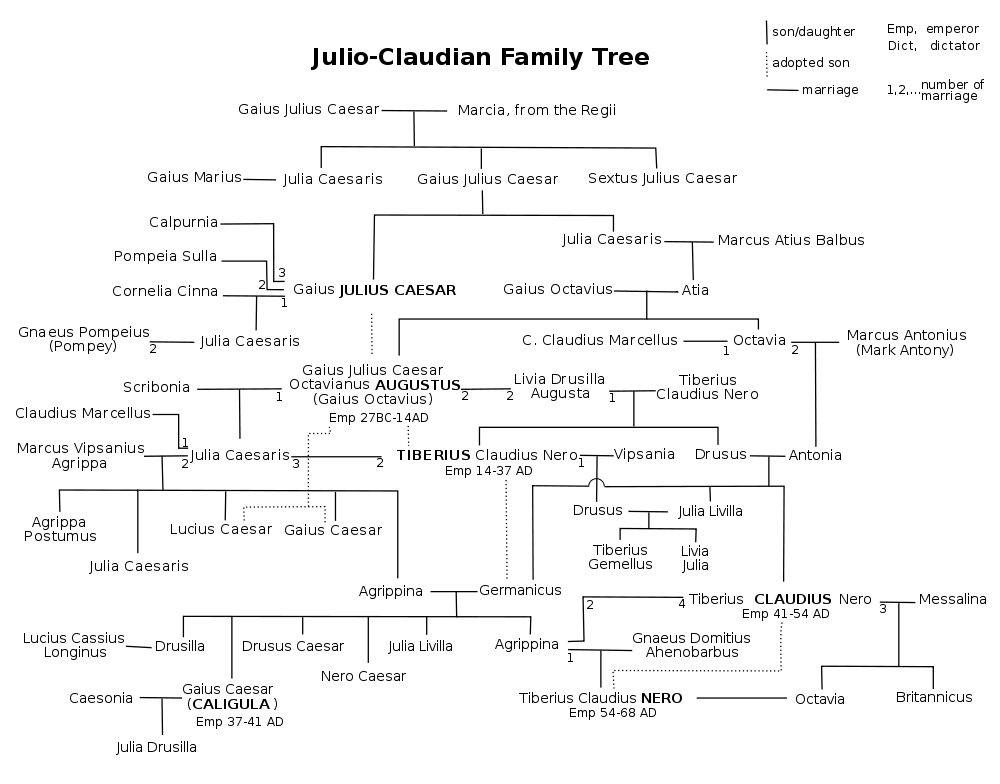 Transition with empire: Augustan
Empire
 Julio-Claudians (27 BCE-68 CE)
Augustus, Tiberius, Caligula, Claudius, Nero

Flavians (69-96 CE):
 Vespasian, Titus, Domitian (Colosseum: 80)

Nervo-Antonine Dynasty (98-192)
Trajan, Hadrian, Antoninus Pius, Marcus Aurelius, Commodus

Severans (193-235)
Septimius Severus, Elagabalus, Alexander Severus

235-284: 16 emperors (Crisis of the Third Century)

Diocletian (ruled 284–305 CE) and the splitting of the empire in to East and West

Constantine (306-336)
	- inauguration of Constantinople 330 

Eventual collapse of Western Empire and rise of Eastern Empire
Increased complexity of needs in the civil service under empire

Rome: 
	aid for emperor in administration
	aid for magistrates in administration
	aid for senators
	central archives keeping track of citizenship, birth and other records of all Roman citizen
	taxes
	manage imperial properties and estates

Provinces
	aid for governors
	aid for citizens: access to legal services
	record keeping and sending relevant copies to Rome
	army requisitions and expenses
	grain (always grain)
	taxes 
	trade 
	dealing with client kings and threats
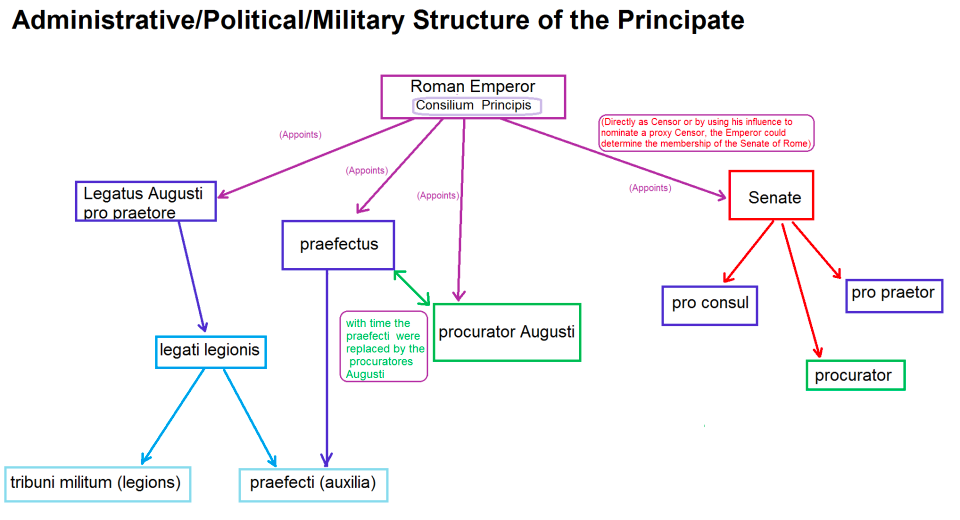 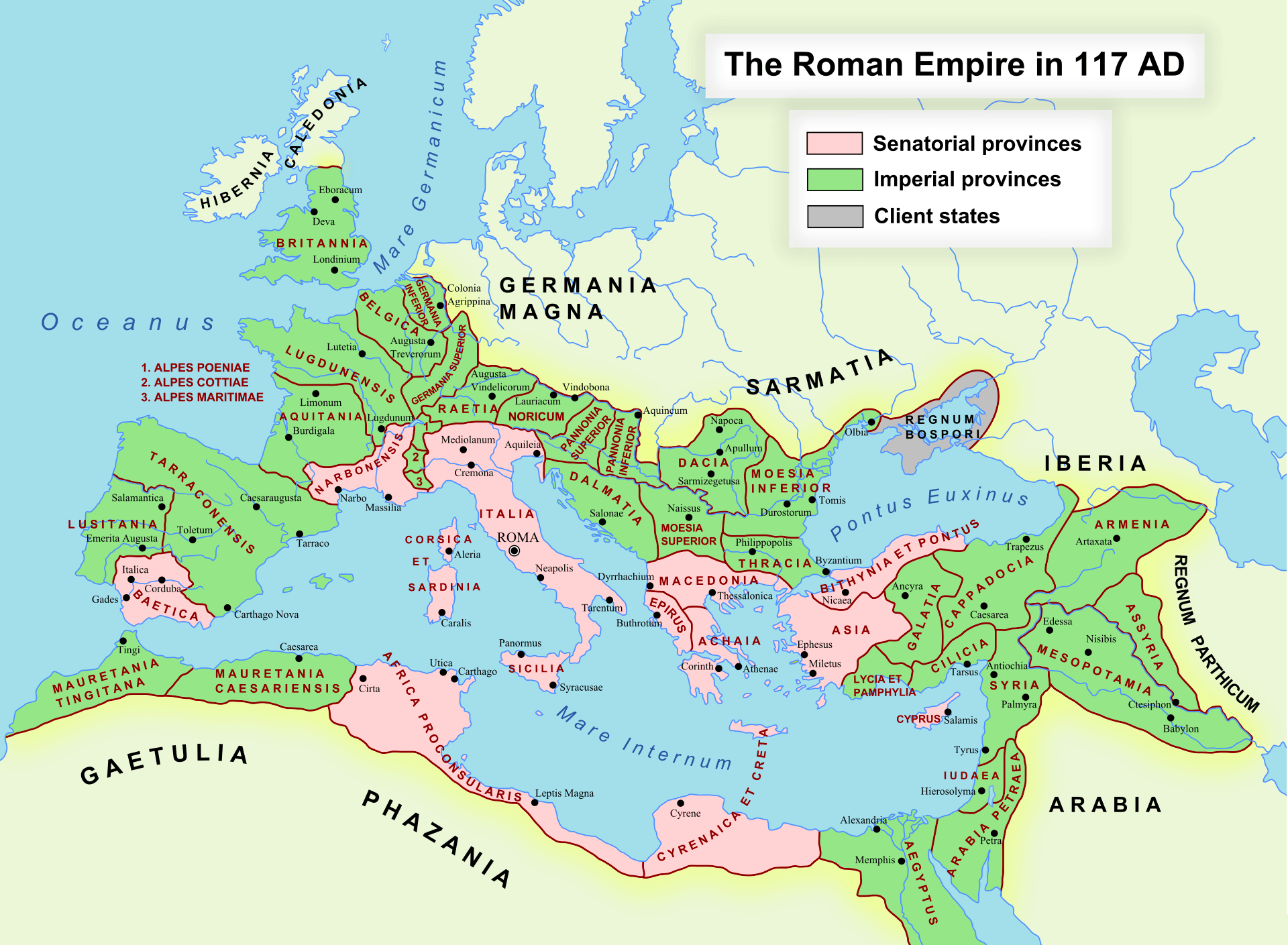 Governing the Roman empire: need for civil servants inside and outside Rome
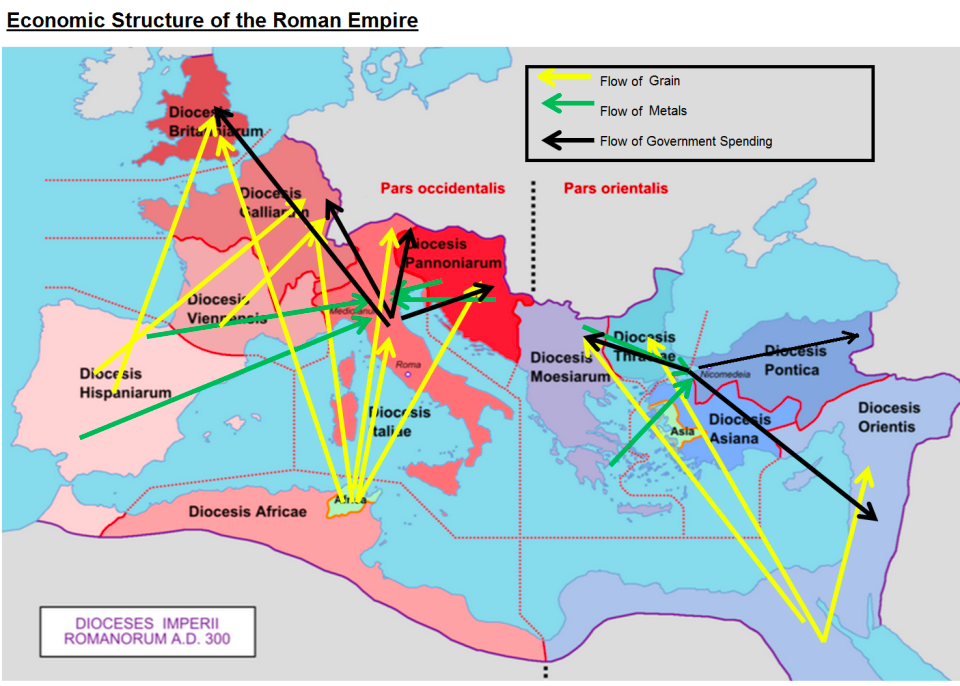 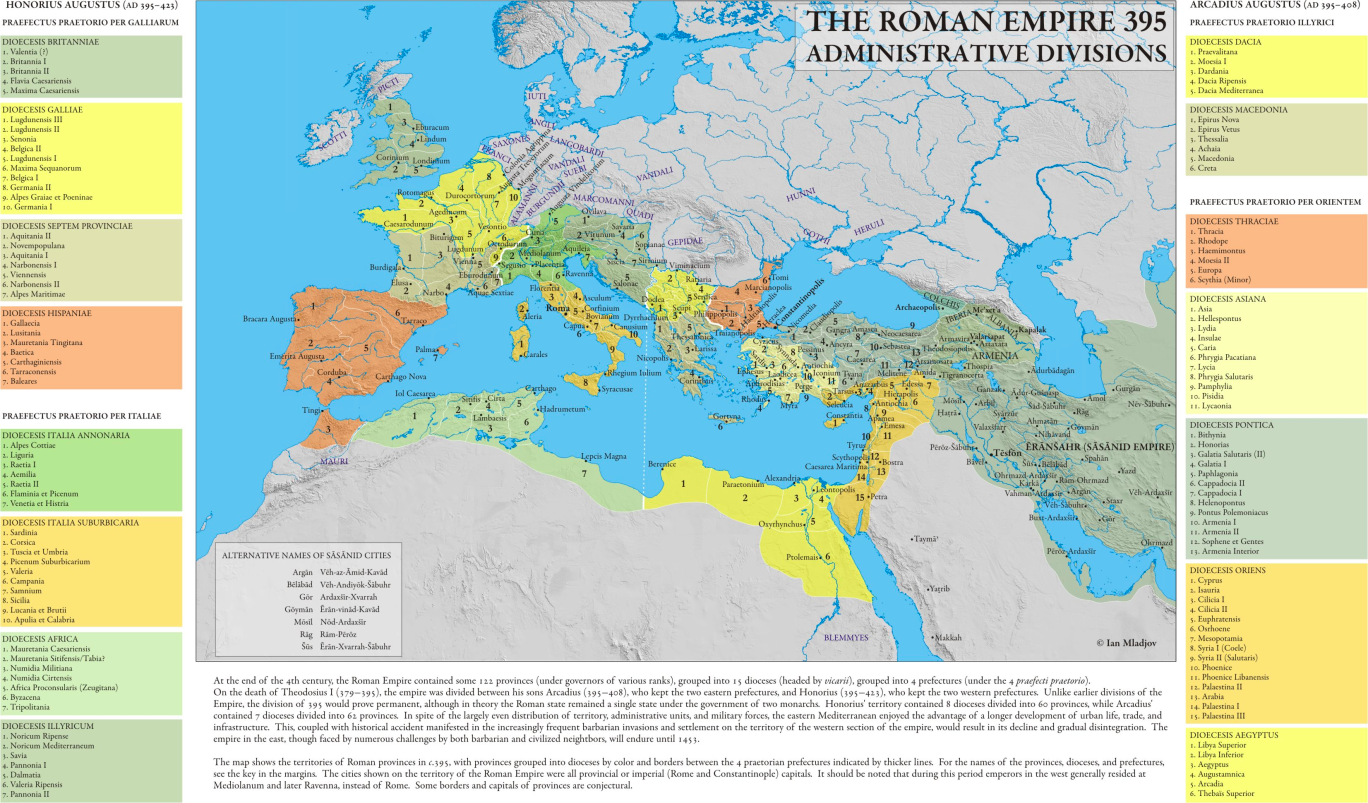 No, you don’t have to remember this: it is here for illustrative purposes to show the complexity of the system after Diocletian’s reforms
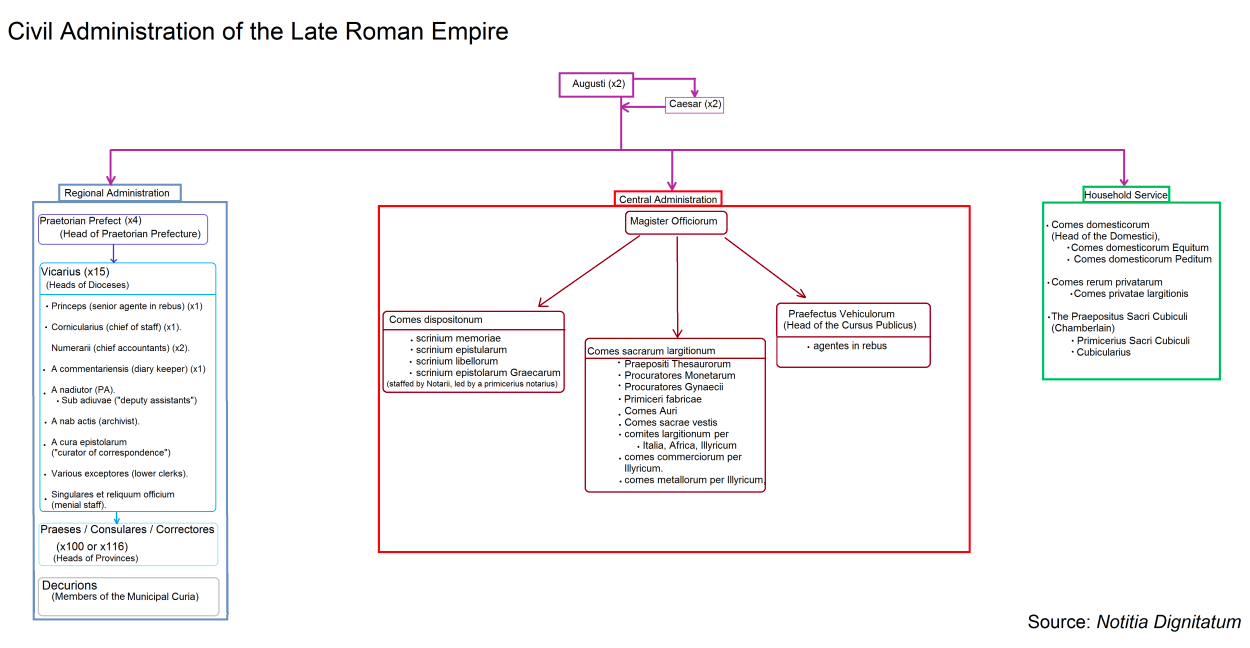 Be very grateful that we’re not focusing on the Late Roman civil service…
Familia Caesaris

How people became imperial slaves and civil servants
Specific terminology for imperial slaves
Top levels of the service (shift from freedmen to equestrians)
Lower levels + examples from inscriptions
Entertaining as the ruler of the world



Do not expect an organizational chart. It’s hard to define the relationships of some of these positions except at the very high end until the 300s CE
Entering the familia caesaris

- Birth (most common)
	- within household as part of 2 slave marriages or children of slave women
	- S.C. Claudianum 52 CE: children of free women and imperial slaves took status of father (Wiedemann 168)

Inheritance (hard to track but names suggest largish numbers) or gifts
	- from relatives and friends of emperor (Pallantinus, Agrippinus)
	- also client kings (Archelaianus, Herodianus, Iubatianus)

Purchase (rare)
Familia Caesaris: Terminology

Caes[aris] ser[vus]

Aug[usti] vern[a] (members of the familia Caesaris who die under 18, generally; not always slaves)

Aug[usti] 

Caes[aris] 
Slaves of imperial slaves

Vicarii:

Servus vicarius 	Liberti [servus]		Liberti [liberti]

 Musicus Scurranus (Wiedemann 127)
Top level: many shift to being equestrian positions in 2nd century CE

a rationibus: head of the fiscus, the private treasury of the emperor
	
ab epistulis Latinis: in charge of the emperor’s correspondence in Latin

ab epistulis Graecis: in charge of the emperor’s correspondence in Greek
 (Created under Hadrian/Trajan and later headed by rhetors and literary figures)

a libellis: drafted legislation

a patrimonio: oversaw imperial estates
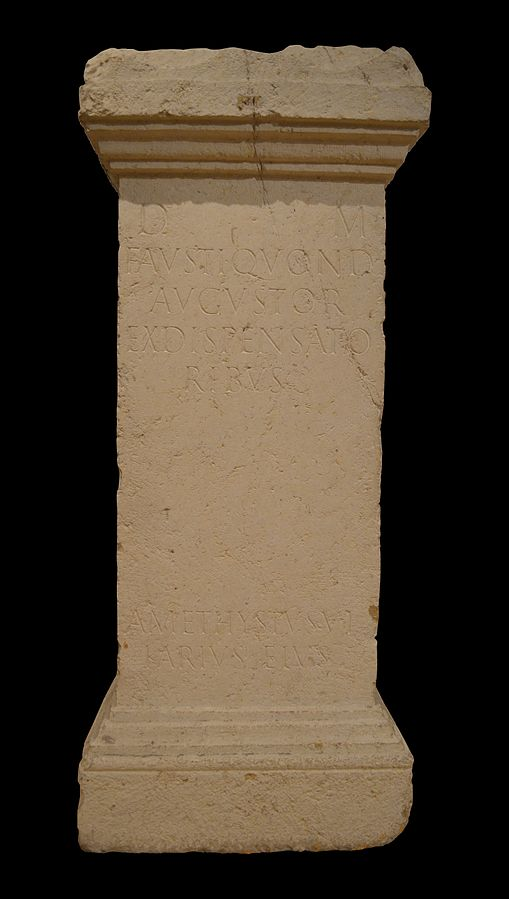 Imperial dispensatores


Tombstone for imperial dispensator

D(iis) M(anibus) / Fausti / quond(am) / Augustor(orum) (servi) / ex dispensato/ribus / Amethystys vi/karius eius

CIL XIII 1818

Dispensator = steward in private familae. But has larger function and importance in imperial familia in addition

subordinates: arcani
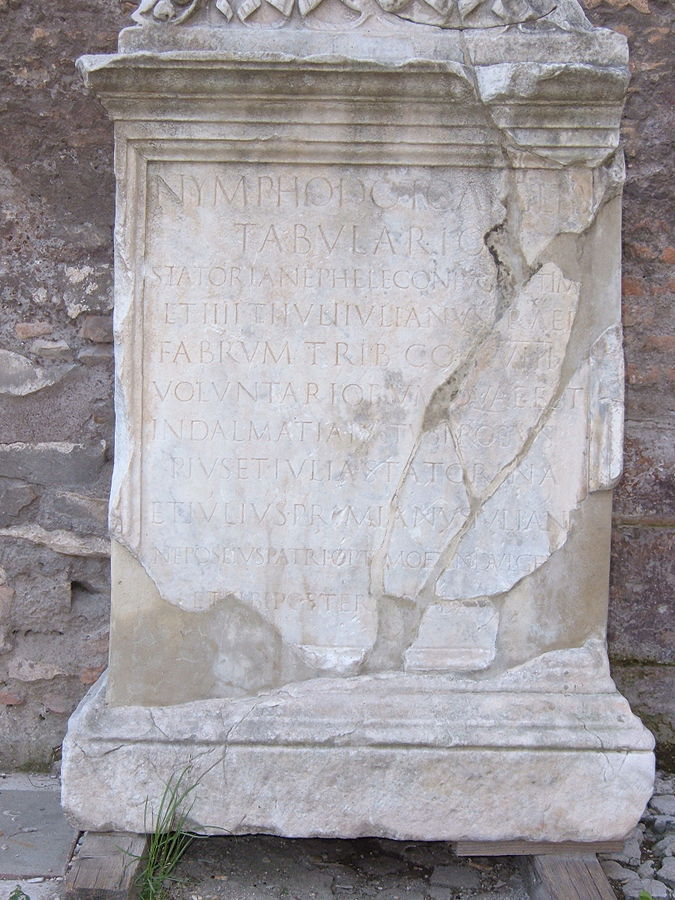 Inscription for a freed imperial tabularius Nymphodotus (‘Gift of the Nymphs’)

AE 1913, 0194

Tabularius: accountant/bookkeeper/record keeper

Varying types and subsets

Ranks below include adiutor: account assistant
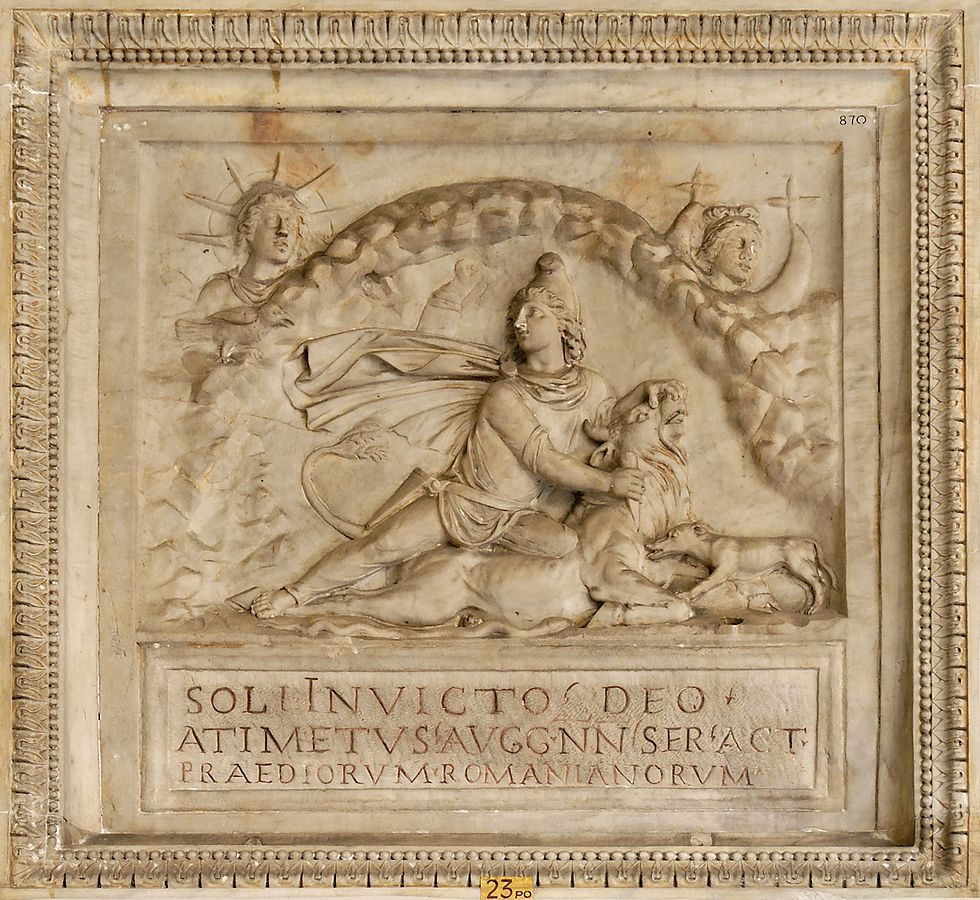 Actuarius: fiscal official. 

Various postings and types
Inscription for the ‘Unconquered Sun’ by Atimetus, imperial slave and 
act(uarius)  praediorum Romanianorum /cashier of the Romanian farms
 (CIL VI, 721)
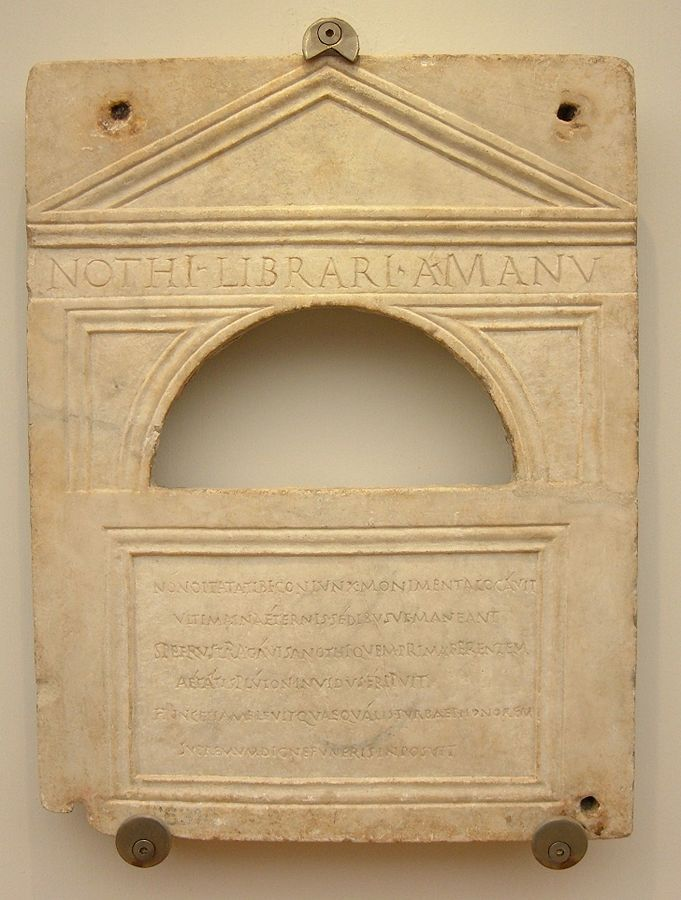 Inscription for Nothus, a 
Librarius a manu

(Copyist or dictation clerk)

Erected by his wife

(CIL VI 6314)
Entertaining and managing the imperial household

Dispensator/dispensatores: stewards

Rogator: secretary in charge of invitations and arrangements

ad admissione: controlled the entrance and exits of visitors

nomenclator: reminded people of names and other information

ab hospitiis: in charge of guest accommodations

opsonator: caterer
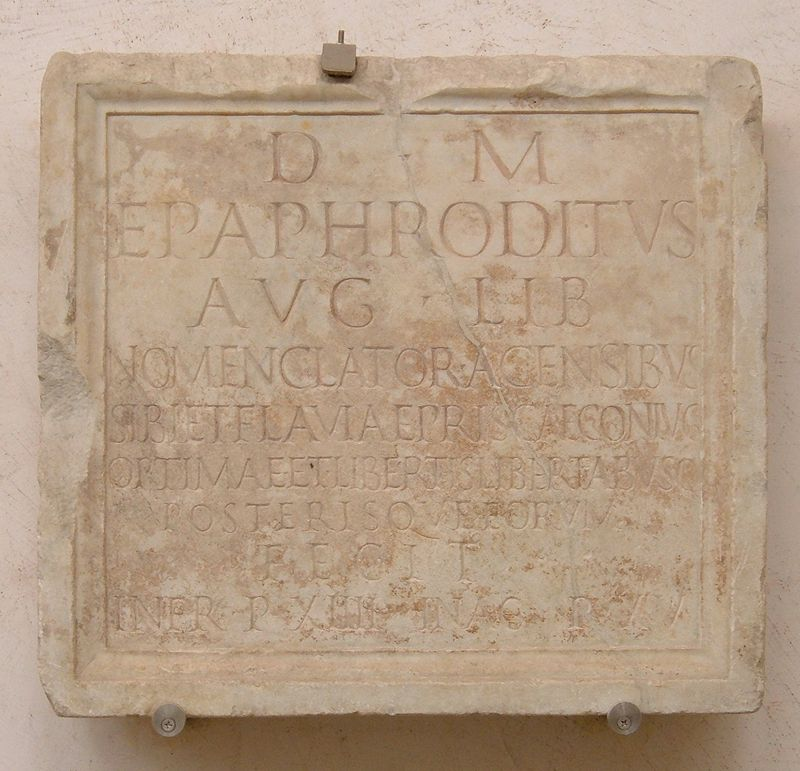 Inscription for the imperial nomenclator, Epaphroditus